ACTUALIZAREA DATELOR  PRIVIND ENDEMIA TB ÎN ROMÂNIASEMESTRUL I 2023Conf. Dr. Gilda Popescu- coordonator UATM, M. NASTAȘef lucrări Dr. Nicoleta Cioran-responsabil Departament M&E, UATM
Institutul de Pneumoftiziologie „Marius Nasta” 
UATM-PNPSCT
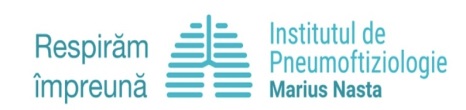 Situația Covid-19 din 29 augLa nivel mondial:
Institutul de Pneumoftiziologie „Marius Nasta” 
UATM-PNPSCT
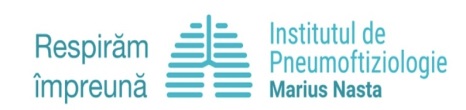 La nivelul României:
Institutul de Pneumoftiziologie „Marius Nasta” 
UATM-PNPSCT
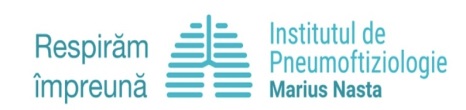 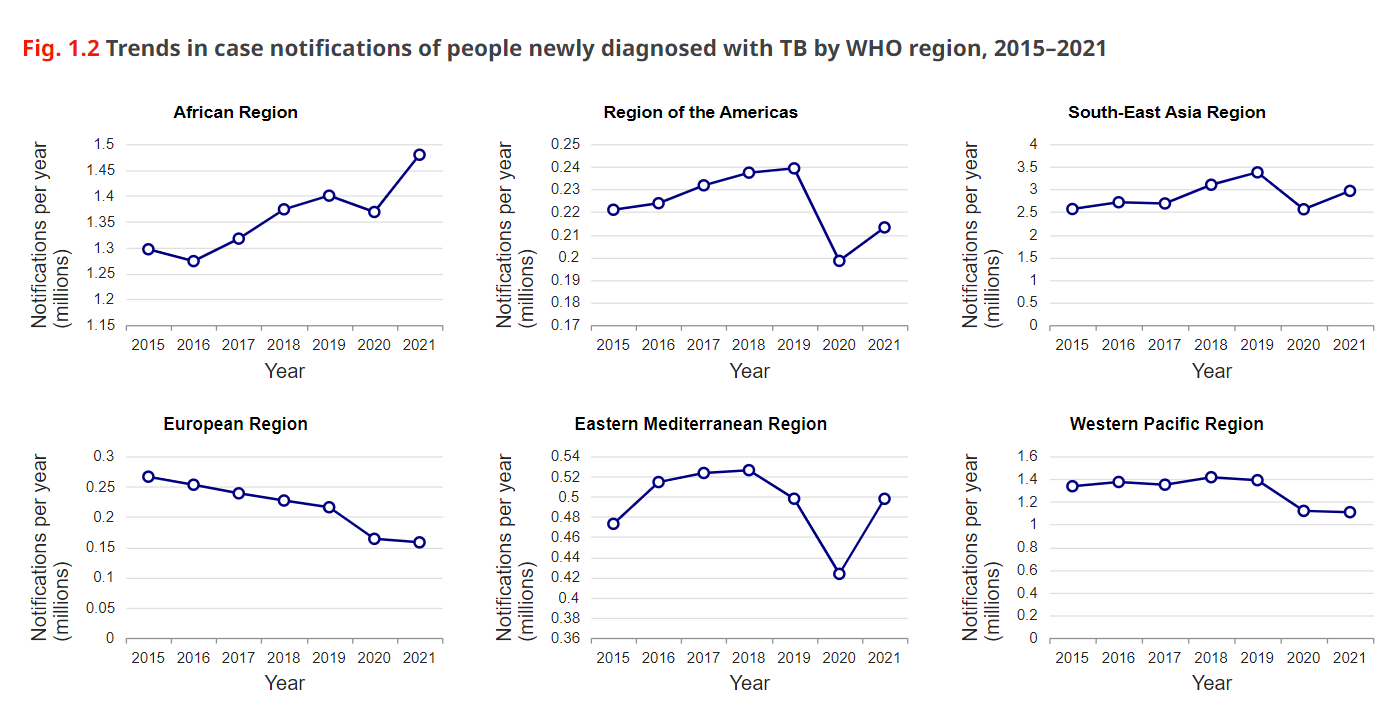 Institutul de Pneumoftiziologie „Marius Nasta” 
UATM-PNPSCT
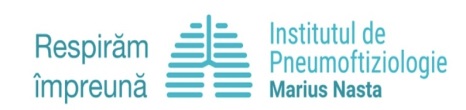 Institutul de Pneumoftiziologie „Marius Nasta” 
UATM-PNPSCT
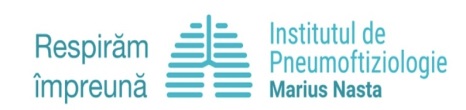 Institutul de Pneumoftiziologie „Marius Nasta” 
UATM-PNPSCT
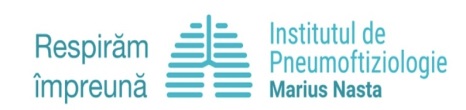 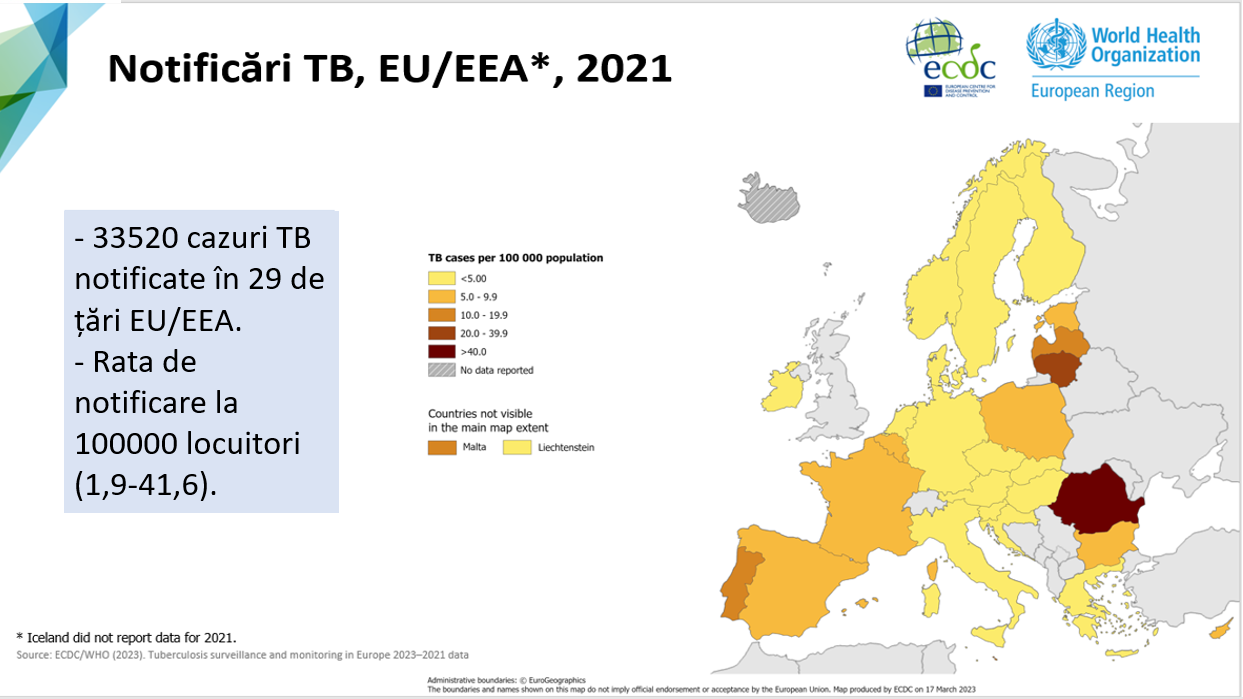 Institutul de Pneumoftiziologie „Marius Nasta” 
UATM-PNPSCT
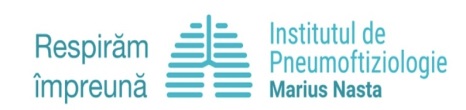 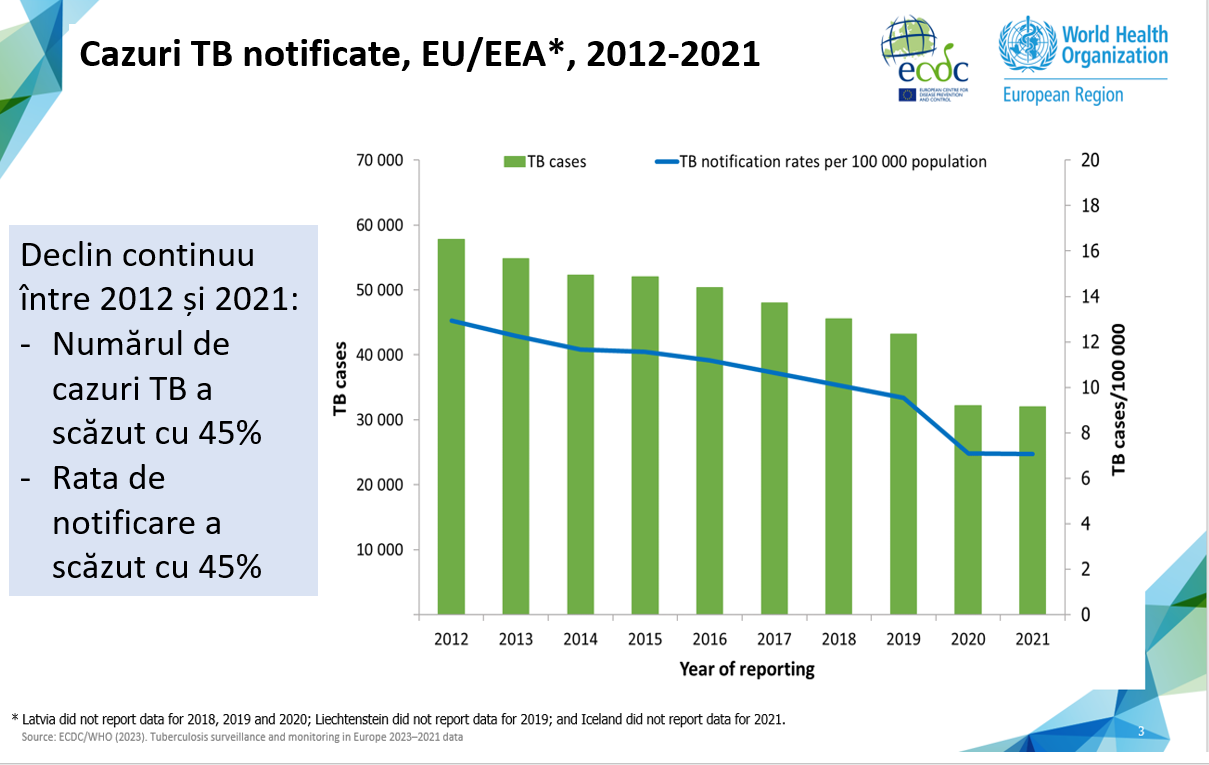 Institutul de Pneumoftiziologie „Marius Nasta” 
UATM-PNPSCT
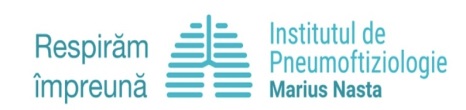 NUMĂRUL CAZURILOR NOI ȘI A RECIDIVELOR ÎNREGISTRATE ÎN ROMÂNIA ÎN PERIOADA 2002-2022PNPSCT -Baza Națională de Date TB actualizată pentru TESSY -sept.2023
Institutul de Pneumoftiziologie „Marius Nasta” 
UATM-PNPSCT
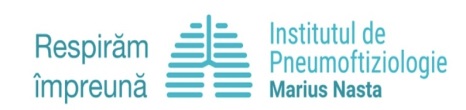 INCIDENȚA GLOBALĂ ÎN ROMÂNIA ÎN PERIOADA 2002–2022PNPSCT -Baza Națională de Date TB actualizată pentru TESSy -sept. 2023
Institutul de Pneumoftiziologie „Marius Nasta” 
UATM-PNPSCT
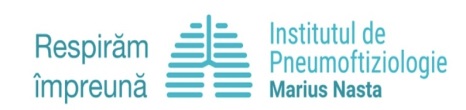 INCIDENŢA CAZURILOR DE TB (la 100 000 locuitori)-NOI ŞI RECIDIVE-ÎNREGISTRATĂ ÎN ANUL 2022COMPARATIV CU ANUL 2021 (I)(PNPSCT -Baza Națională de Date TB – sept. 2023
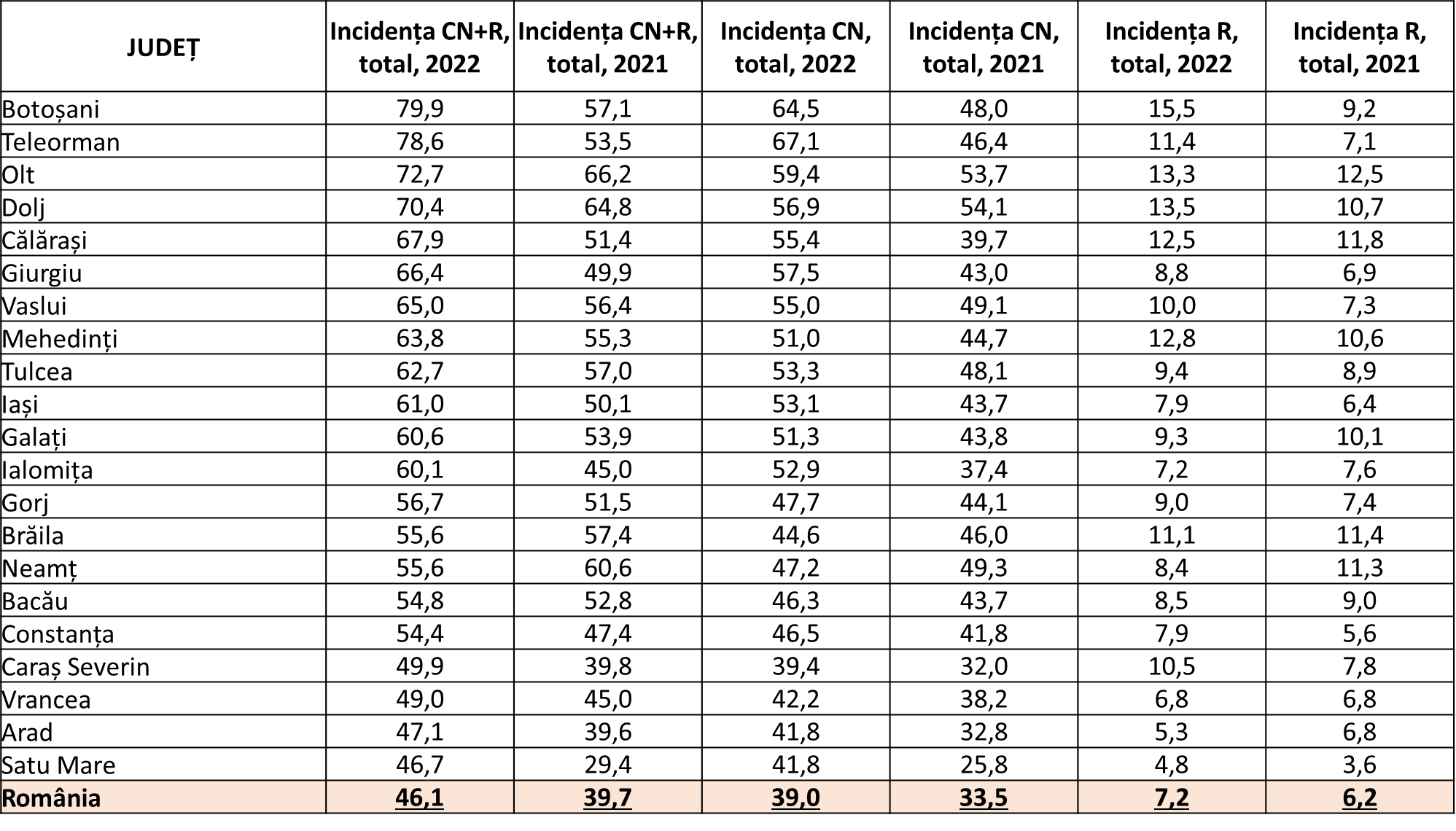 Institutul de Pneumoftiziologie „Marius Nasta” 
UATM-PNPSCT
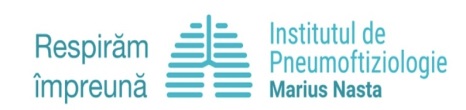 INCIDENŢA CAZURILOR DE TB (la 100 000 locuitori)-NOI ŞI RECIDIVE-ÎNREGISTRATĂ ÎN ANUL 2022COMPARATIV CU ANUL 2021 (II)(PNPSCT -Baza Națională de Date TB – sept. 2023
Institutul de Pneumoftiziologie „Marius Nasta” 
UATM-PNPSCT
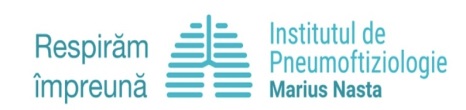 INCIDENŢA CAZURILOR DE TB (la 100 000 locuitori)-NOI ŞI RECIDIVE-ÎNREGISTRATĂ ÎN SEM. I 2023COMPARATIV CU SEM. I 2022 (I)(PNPSCT -Baza Națională de Date TB – iul. 2023)
Institutul de Pneumoftiziologie „Marius Nasta” 
UATM-PNPSCT
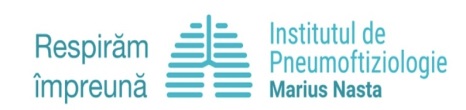 INCIDENŢA CAZURILOR DE TB (la 100 000 locuitori)-NOI ŞI RECIDIVE-ÎNREGISTRATĂ ÎN SEM. I 2023COMPARATIV CU SEM. I 2022 (II)(PNPSCT -Baza Națională de Date TB – iul. 2023)
Institutul de Pneumoftiziologie „Marius Nasta” 
UATM-PNPSCT
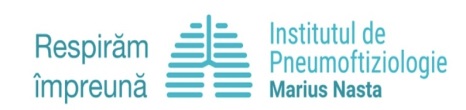 NUMĂRUL CAZURILOR TB (NOI ȘI RECIDIVE) LA COPII (SUB 15 ANI) ÎN ROMÂNIA ÎNTRE ANII 2002-2022PNPSCT -Baza Națională de Date TB actualizată pentru TESSY – sept. 2023
Institutul de Pneumoftiziologie „Marius Nasta” 
UATM-PNPSCT
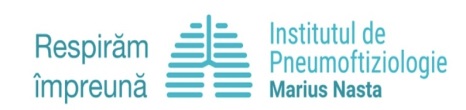 INCIDENȚA GLOBALĂ A TB LA COPII ÎN ROMÂNIA ÎNTRE 2002–2022PNPSCT  -Baza Națională de Date TB actualizată pentru TESSY – sept. 2023
Institutul de Pneumoftiziologie „Marius Nasta” 
UATM-PNPSCT
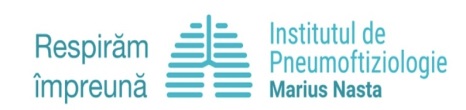 INCIDENŢA CAZURILOR DE TUBERCULOZĂ LA COPII -NOI ŞI RECIDIVE -ÎNREGISTRATĂ ÎN ANUL 2022 COMPARATIV CU ANUL 2021 (I)PNPSCT -Baza Națională de Date TB – sept. 2023
Institutul de Pneumoftiziologie „Marius Nasta” 
UATM-PNPSCT
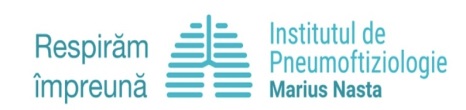 INCIDENŢA CAZURILOR DE TUBERCULOZĂ LA COPII -NOI ŞI RECIDIVE -ÎNREGISTRATĂ ÎN ANUL 2022 COMPARATIV CU ANUL 2021 (II)PNPSCT -Baza Națională de Date TB – sept. 2023
Institutul de Pneumoftiziologie „Marius Nasta” 
UATM-PNPSCT
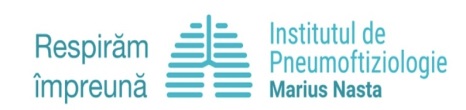 INCIDENŢA CAZURILOR DE TUBERCULOZĂ LA COPII -NOI ŞI RECIDIVE -ÎNREGISTRATĂ ÎN SEM. I 2023 COMPARATIV CU SEM. I 2022 (I)PNPSCT -Baza Națională de Date TB – iul. 2023
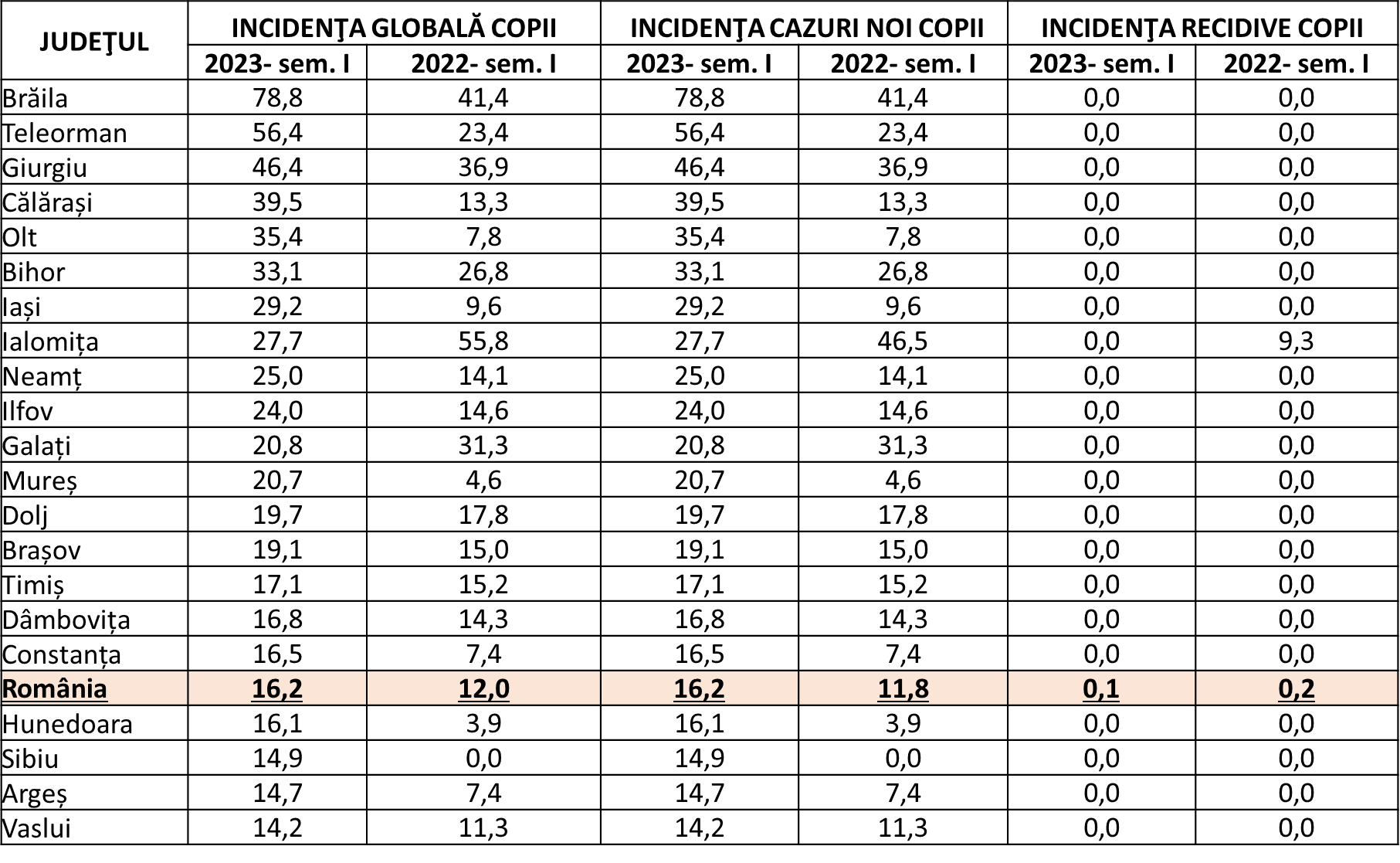 Institutul de Pneumoftiziologie „Marius Nasta” 
UATM-PNPSCT
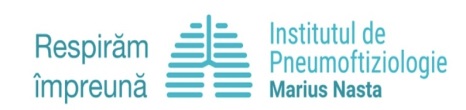 INCIDENŢA CAZURILOR DE TUBERCULOZĂ LA COPII -NOI ŞI RECIDIVE -ÎNREGISTRATĂ ÎN SEM. I 2023 COMPARATIV CU SEM. I 2022 (II)PNPSCT -Baza Națională de Date TB – iul. 2023
Institutul de Pneumoftiziologie „Marius Nasta” 
UATM-PNPSCT
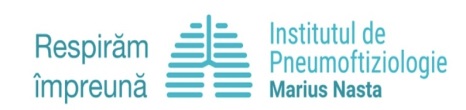 PREVALENȚA MAXIMĂ A TB ÎN ROMÂNIA, ÎN PERIOADA 2002-2022 PNPSCT  –Baza Națională de date –iul. 2023
Institutul de Pneumoftiziologie „Marius Nasta” 
UATM-PNPSCT
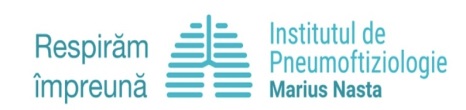 RATA MORTALITĂȚII TB ÎN ROMÂNIA ÎN PERIOADA 2000-2022
(784    829    755)
Sursa: INS (iul. 2023)
Institutul de Pneumoftiziologie „Marius Nasta” 
UATM-PNPSCT
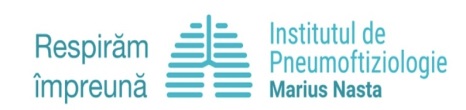 SITUAȚIA TESTĂRILOR HIV PRINTRE CAZURILE TB, ÎN PERIOADA 2010-2022 ȘI ANUL 2005 PNPSCT Baza Națională de Date TB și date pentru TESSY – sept. 2023
Institutul de Pneumoftiziologie „Marius Nasta” 
UATM-PNPSCT
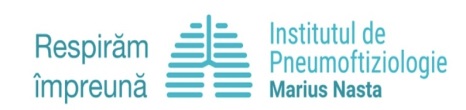 PACIENȚI CU TB CARE AU FOST TESTAȚI PRIN METODE GENETICE LA MOMENTUL DIAGNOSTICULUI PNPSCT – Baza de date  actualizată pentru raportare la TESSY –sept 2023
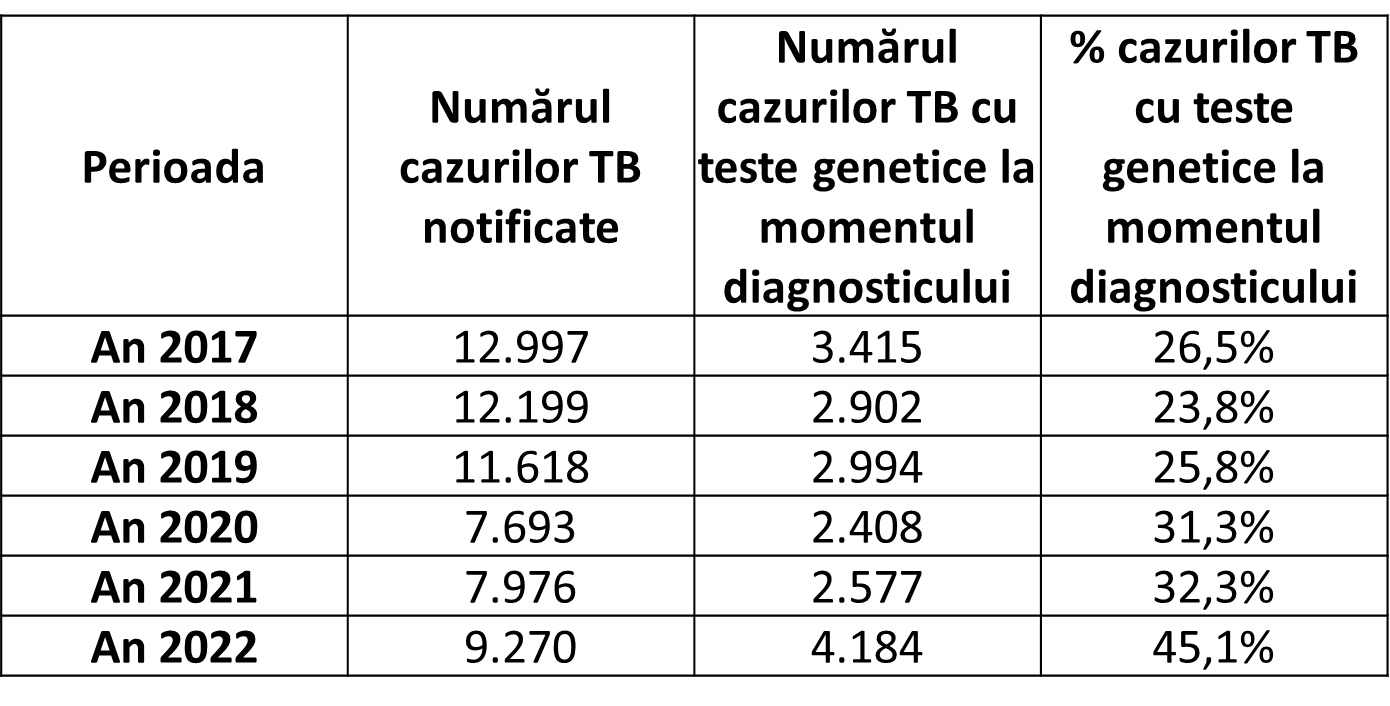 Institutul de Pneumoftiziologie „Marius Nasta” 
UATM-PNPSCT
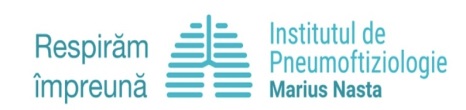 EVOLUȚIA NUMĂRULUI DE CAZURI MDR / XDR-TB ÎNREGISTRATE ÎN ROMÂNIA ÎN PERIOADA 2008 -2022 PNPSCT –Baza de date  actualizată pentru raportare la TESSY sept. 2023
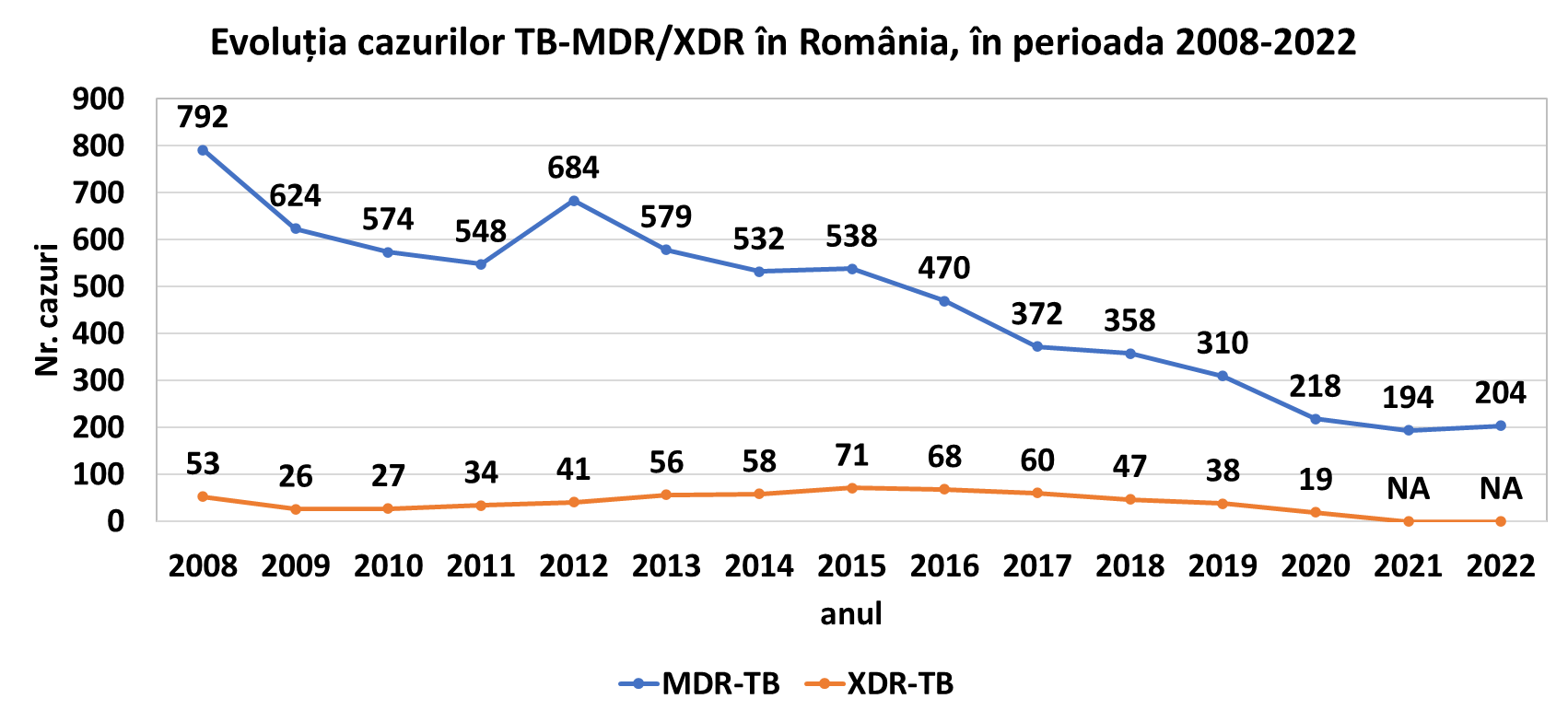 Numărul de cazuri pre-XDR-TB în perioada 2017-2022
Numărul de cazuri TB-RR în perioada 2014-2022
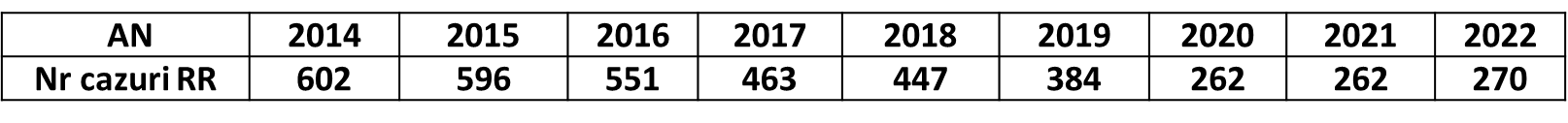 Institutul de Pneumoftiziologie „Marius Nasta” 
UATM-PNPSCT
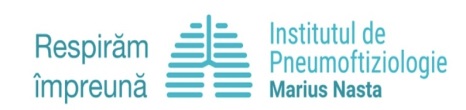 NUMĂRUL DE CAZURI DE TUBERCULOZĂ MDR -NOI ŞI RETRATAMENTE – trim. I 2023, COMPARATIV CU trim. I 2022 (I) (PNPSCT -Baza Națională de Date TB – iul. 2023 )
Institutul de Pneumoftiziologie „Marius Nasta” 
UATM-PNPSCT
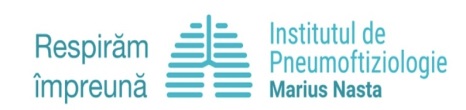 NUMĂRUL DE CAZURI DE TUBERCULOZĂ MDR -NOI ŞI RETRATAMENTE – trim. I 2023, COMPARATIV CU trim. I 2022 (II) (PNPSCT -Baza Națională de Date TB – iul. 2023 )
Institutul de Pneumoftiziologie „Marius Nasta” 
UATM-PNPSCT
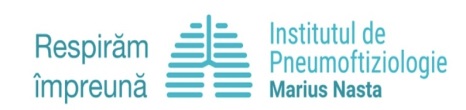 REZULTATUL LA TRATAMENT AL CAZURILOR PULMONARE* CONFIRMATE  (C +  și M + cu NUCLA),  ÎNREGISTRATE ÎN ANUL 2021 (CU EXCEPTIA MDR) ȘI A CAZURILOR MDR-TB PULMONARE* ÎNREGISTRATE ÎN ANUL 2020PNPSCT – Baza Națională de Date TB actualizată sept. 2023- date provizorii
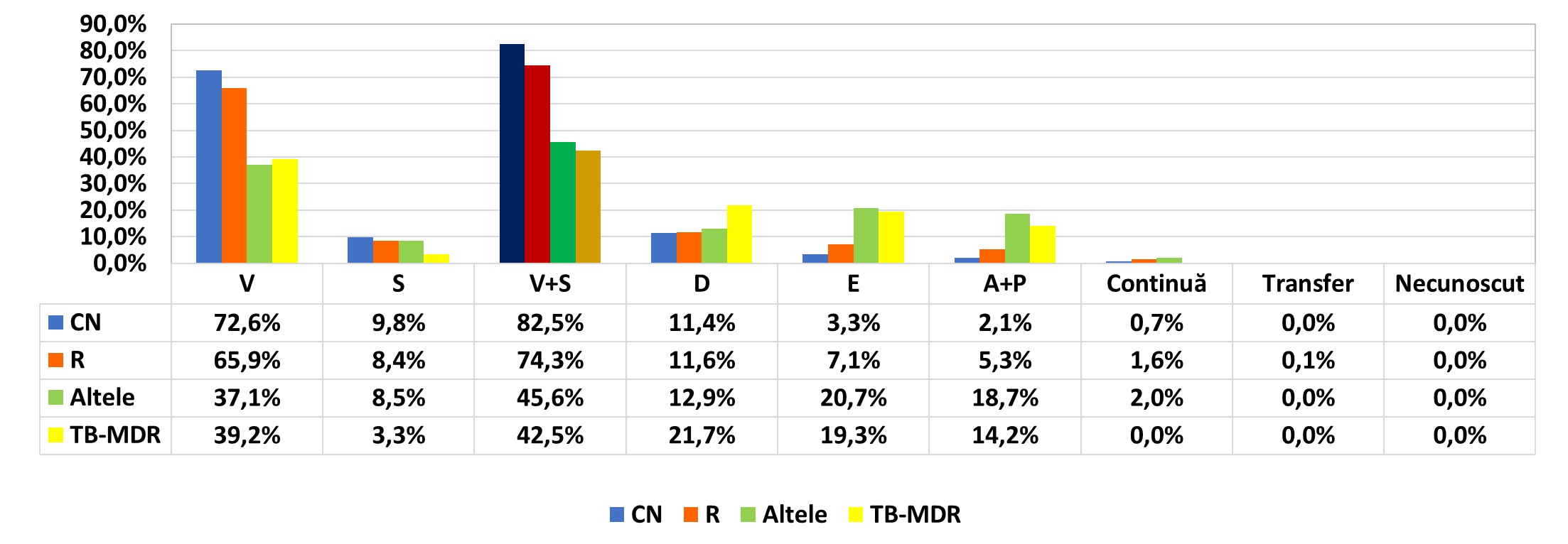 *Fără TB diseminată